Numeracy and Food Technology
This is part of a recipe for a tray bake. It makes 12 cakes.
How much of each ingredient would you need to make the following amount of cakes?
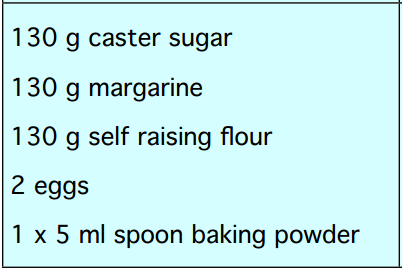 24 cakes
48 cakes
6 cakes
18 cakes
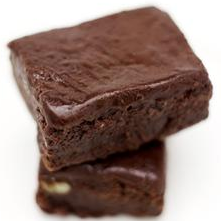 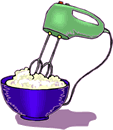 HINT:  12 x ___ = 25
Numeracy and Food Technology
This is part of a recipe for a tray bake. It makes 12 cakes.
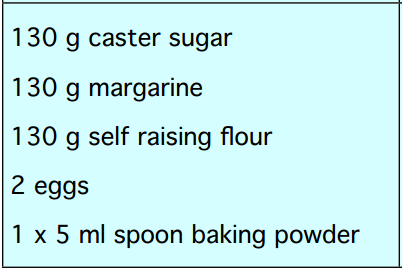 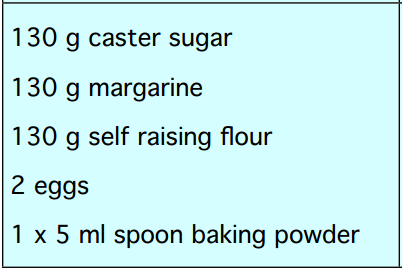 260 g
12
24
260 g
260 g
x2
4
2 x 5 ml
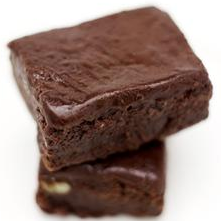 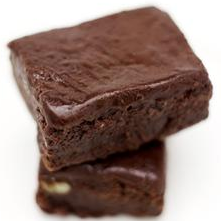 Numeracy and Food Technology
This is part of a recipe for a tray bake. It makes 12 cakes.
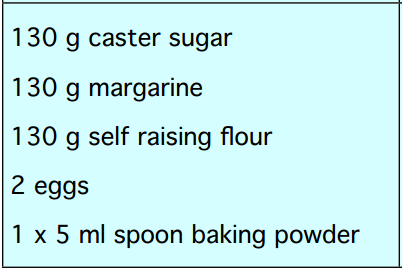 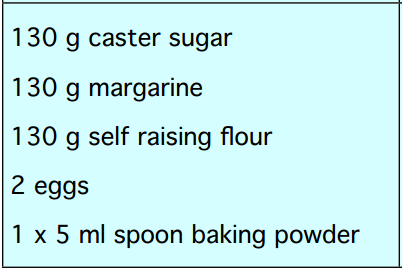 520 g
12
48
520 g
520 g
x4
8
4 x 5 ml
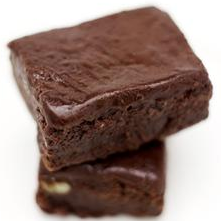 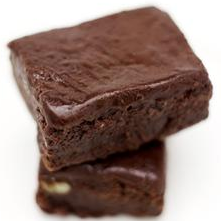 Numeracy and Food Technology
This is part of a recipe for a tray bake. It makes 12 cakes.
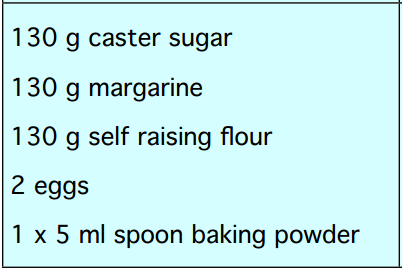 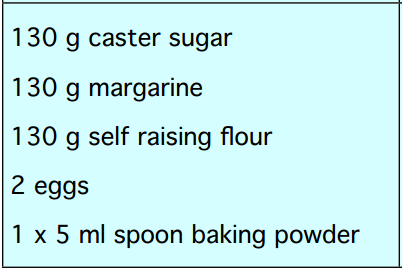 65 g
12
6
65 g
65 g
÷2
1
½ x 5 ml
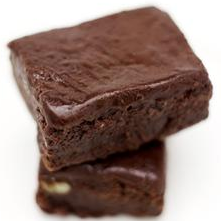 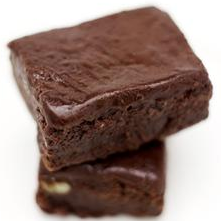 Numeracy and Food Technology
This is part of a recipe for a tray bake. It makes 12 cakes.
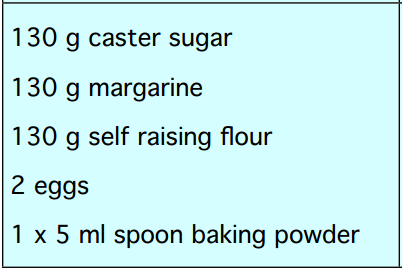 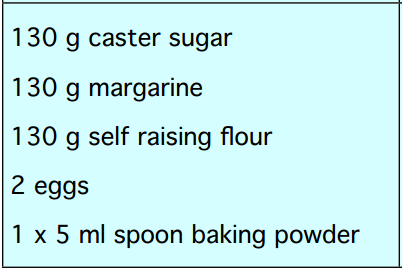 195g
12
18
195 g
195 g
x1.5(12+6=18)
3
1½ x 5 ml
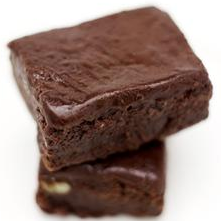 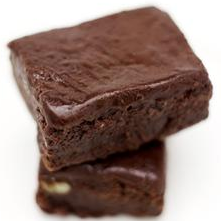